Lesson 100:Graphs of Parabolas
We remember that a polynomial equation in one variable in which the highest power of the variable is 2 is called a quadratic equation. If we set the expression equal to y, we will have written special kinds of quadratic equations that define quadratic functions.
y = x + 4x + 4
y = -x + 4x – 3
y = x - 3
2
2
2
These equations can be graphed, because we can assign values to x and find the resulting values for y. any function can be graphed by using the laborious method of assigning many values to x and finding the resulting values for y. we call the graph of a quadratic equation a parabola.
If we graph many, many quadratic equations, we will find that the following relationships between the function and the graph of the function are always true.
1. Every parabola is symmetric about some vertical line. This vertical line is called the axis of symmetry.
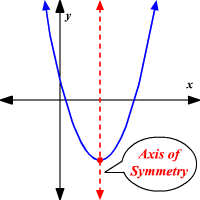 2. Every parabola opens upward or it opens downward. If the coefficient of x is a positive number, the graph opens upward. If the coefficient of x is a negative number, the graph opens downward. This is true regardless of the values of the other numbers in the equation.
2
2
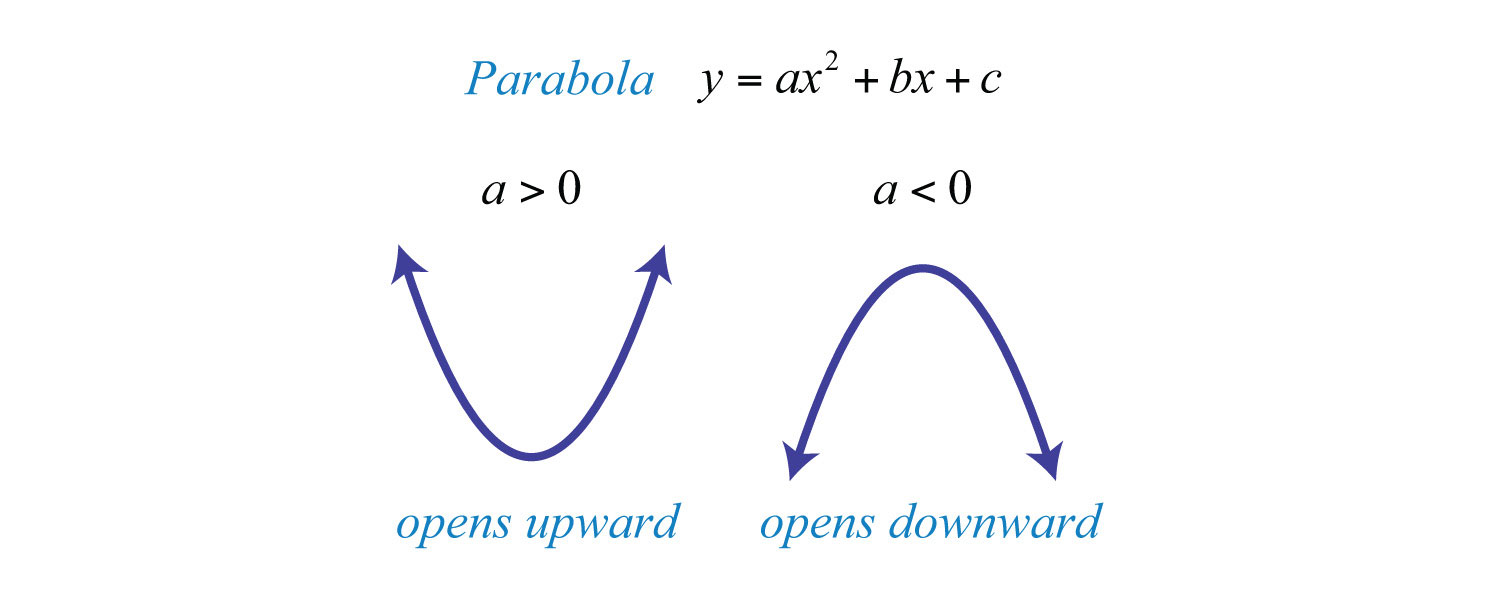 3. The parabola crosses the y-axis at the value of the constant term in the equation. This is because the value of x is zero on the y-axis. If we let x equal zero, all terms that contain x equal zero and all that is left is the constant term.
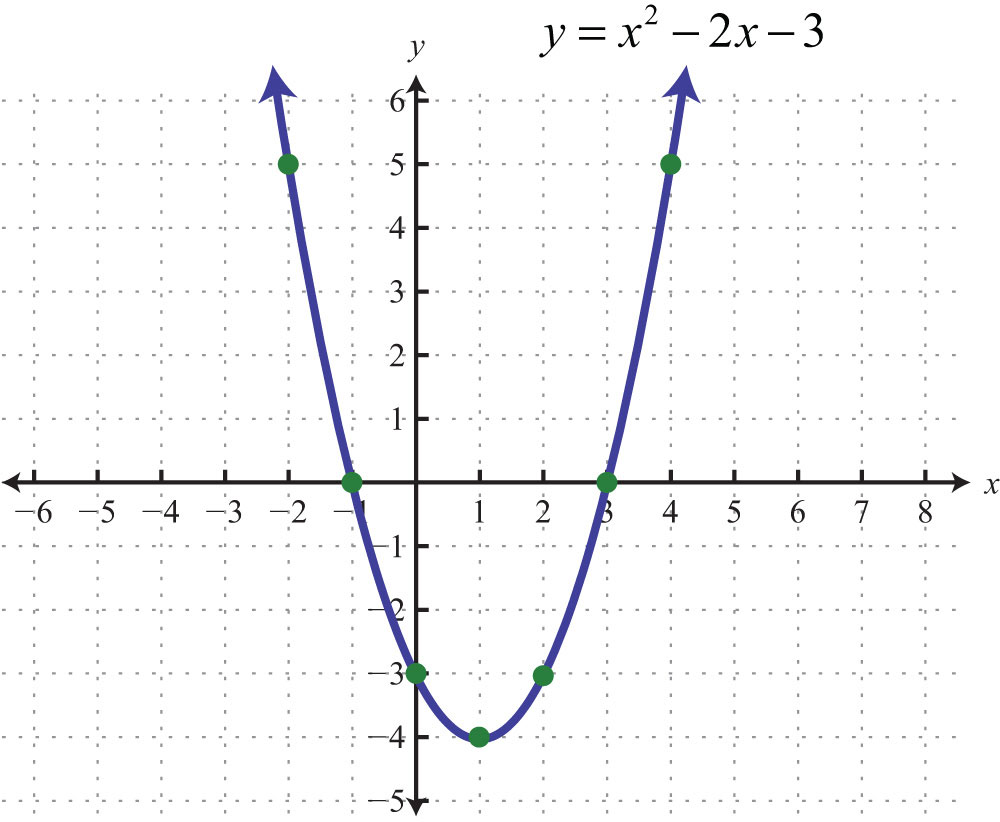 We will complete the square of quadratic equations to determine the axis of symmetry and the coordinates of the vertex.
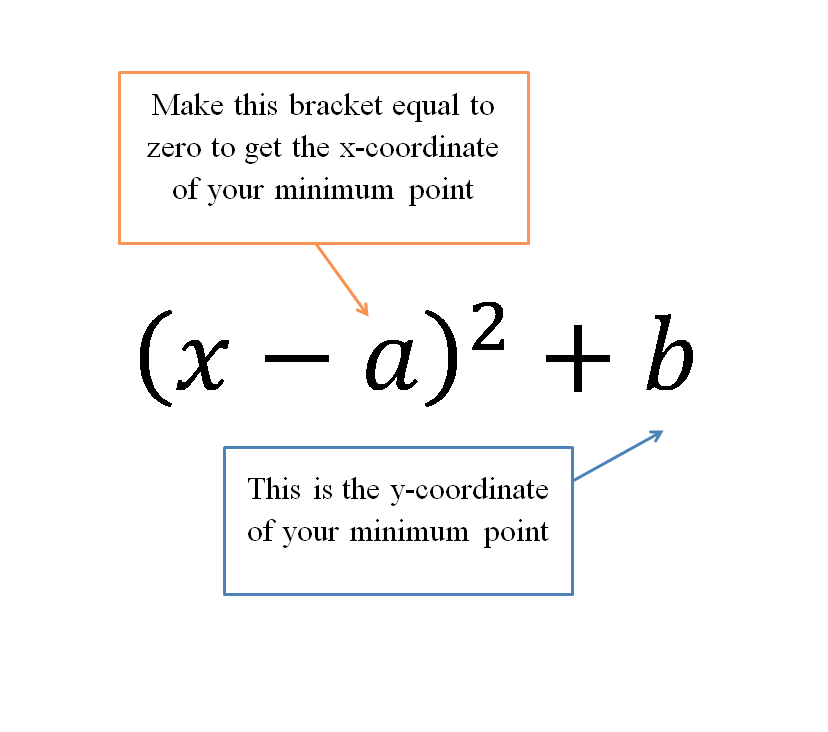 Example:
Complete the square to graph
		  y = x – 4x + 2
2
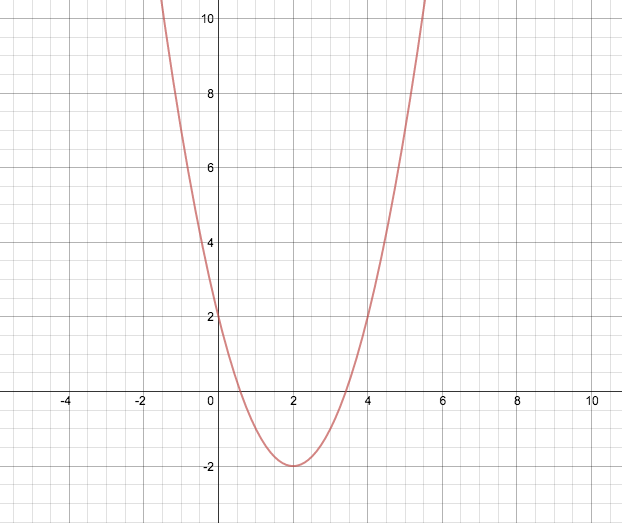 Answer:
Example:
Complete the square to graph
		y = -x + 2x + 2
2
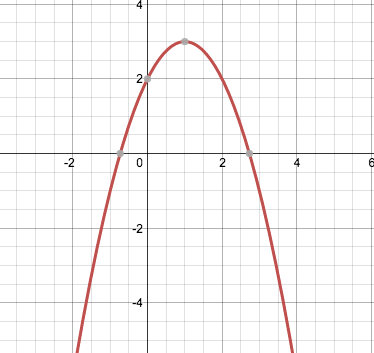 Answer:
Example:
Complete the square to graph
		y = -x – 6x – 8
2
Answer:
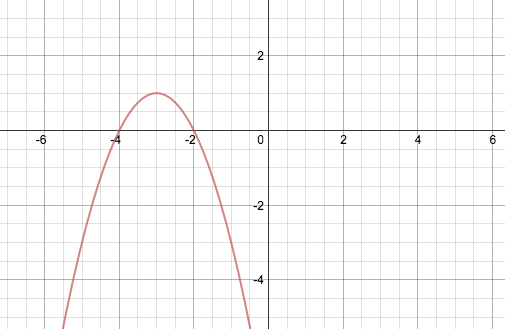 HW: Lesson 100 #1-30